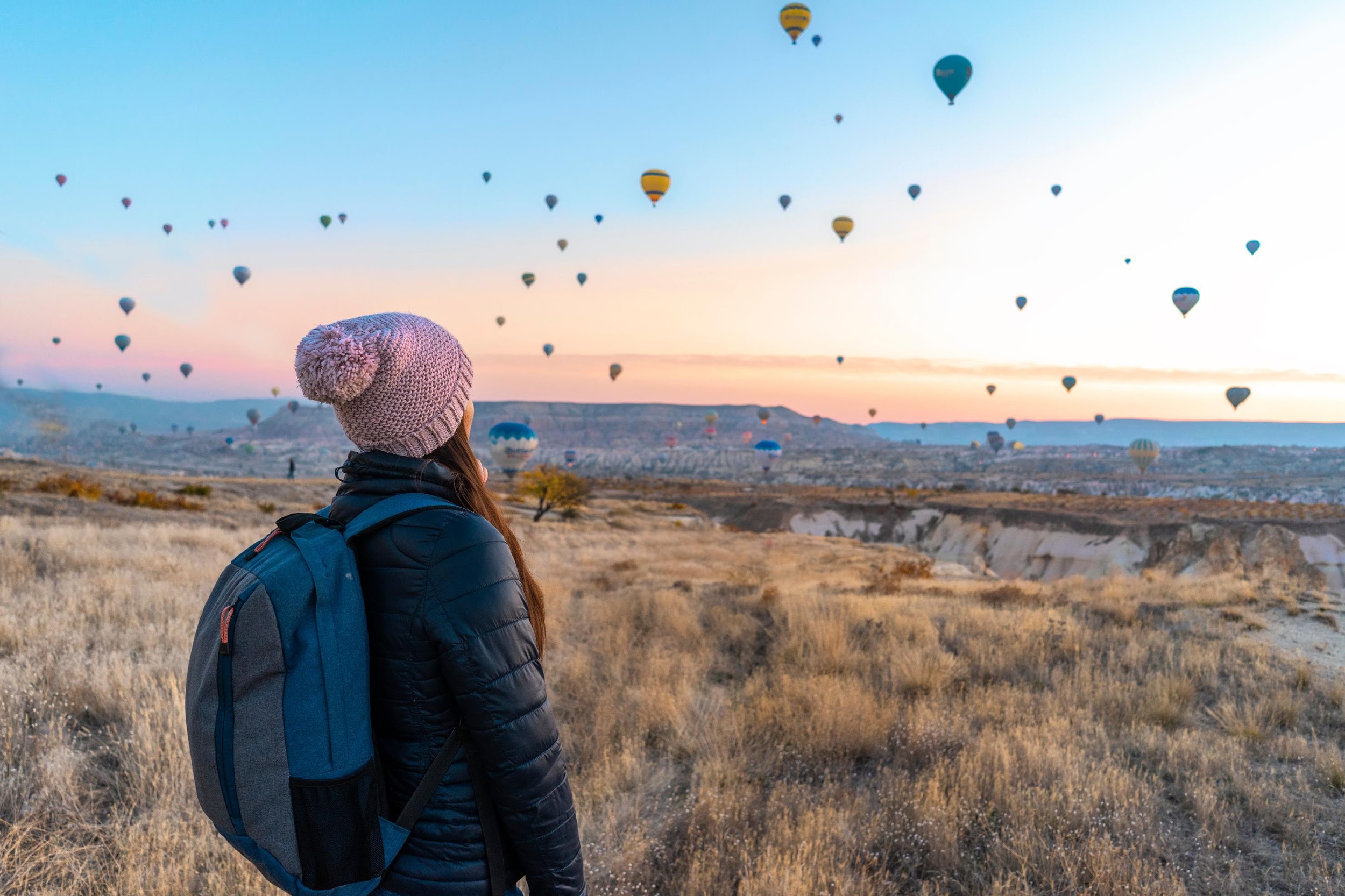 BIFOLD BROCHURE
TRAVEL
AGENCY
Lorem ipsum dolor sit amet, consectetur adipiscing elit, sed do eiusmod tempor incididunt ut labore et dolore.
HOW TO USE THIS PRESENTATION
Google Slides
PowerPoint
Canva
Click on the "Google Slides" button below this presentation preview. Make sure to sign in to your Google account. Click on "Make a copy." Start editing your presentation.
Alternative: Click on the "Share" button on the top right corner in Canva and click on "More" at the bottom of the menu. Enter "Google Drive" in the search bar and click on the GDrive icon to add this design as a Google slide in your GDrive.
Click on the "PowerPoint" button below this presentation preview. Start editing your presentation.
Alternative: From Canva template file, Click on the "Share" button on the top right corner in Canva and click on "More" at the bottom of the menu. Enter "PowerPoint" in the search bar and click on the PowerPoint icon to download.
Click on the "Canva" button under this presentation preview. Start editing your presentation. You need to sign in to your Canva account.
01
02
Introduction
Our Products
Elaborate on what
you want to discuss.
Elaborate on what
you want to discuss.
03
04
TABLE OF CONTENTS
About Us
Programs
Elaborate on what
you want to discuss.
Elaborate on what
you want to discuss.
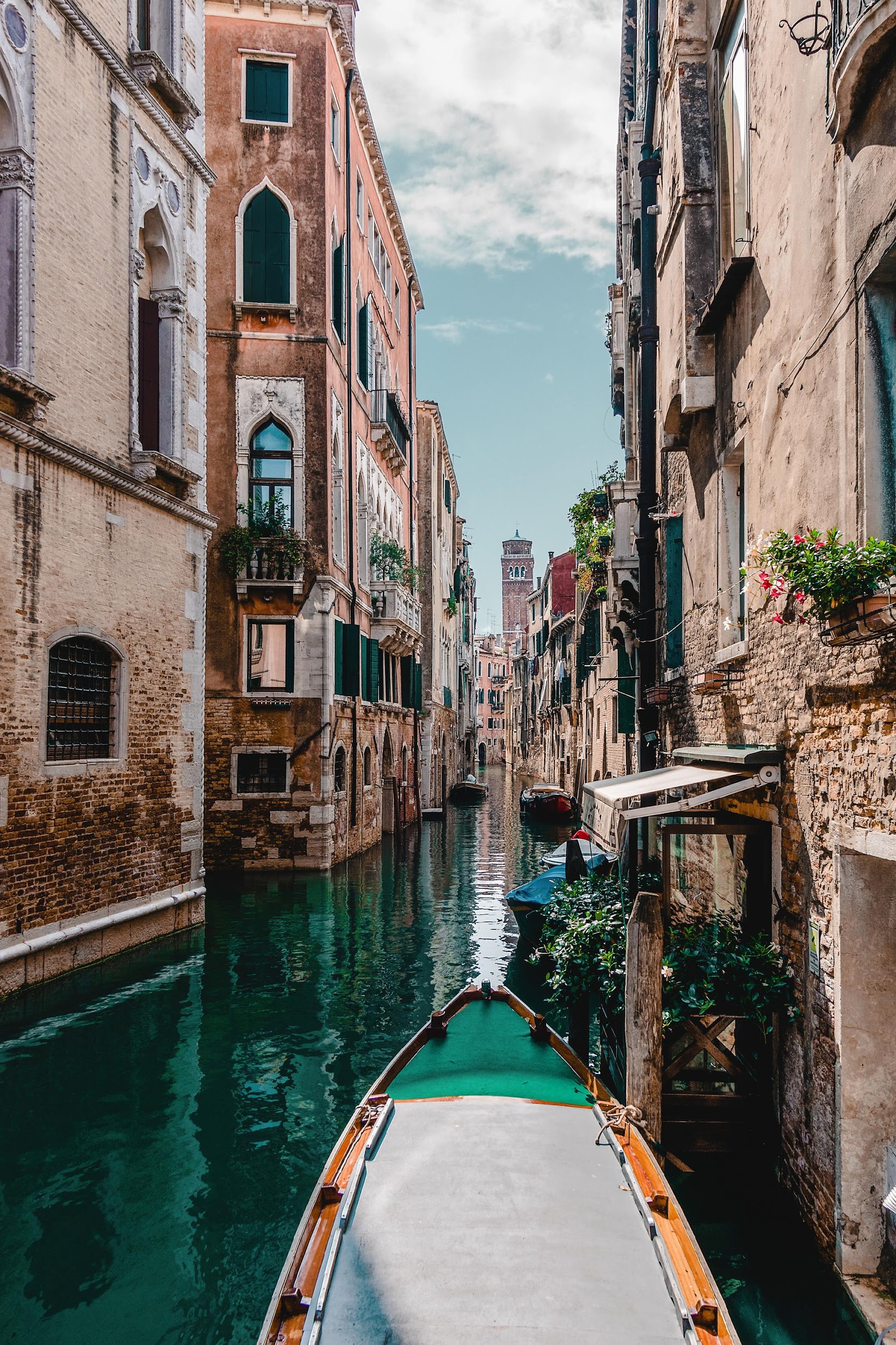 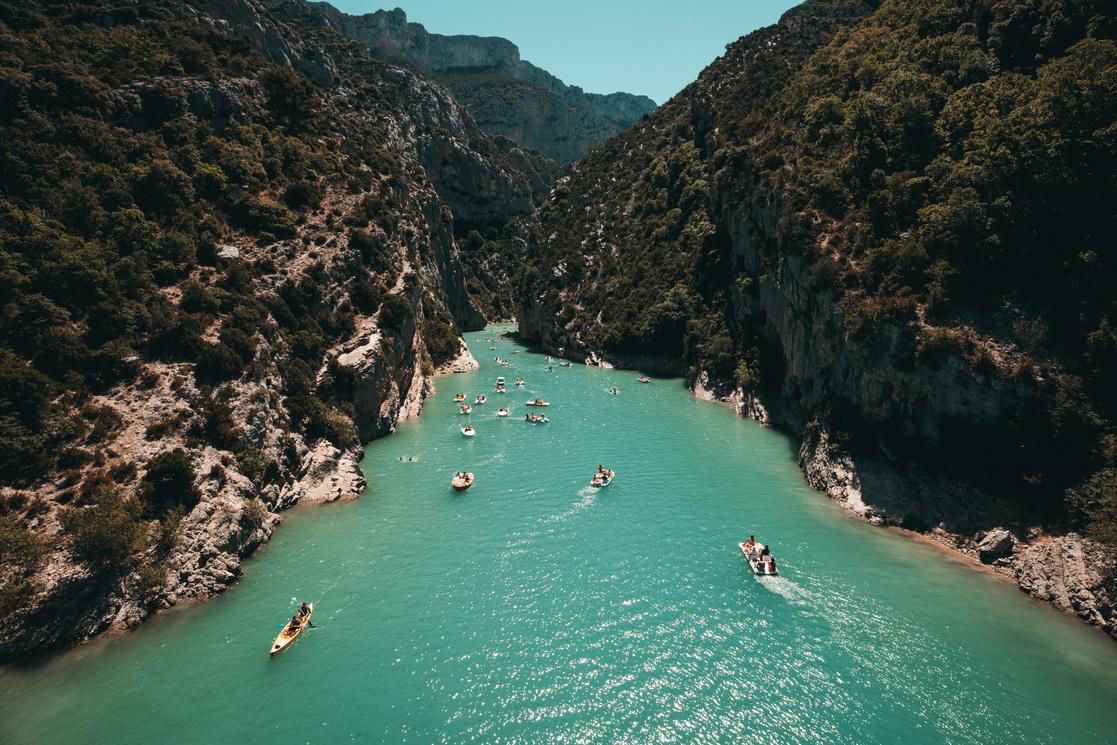 Presentations are communication tools that can be used as demonstrations, lectures, speeches, reports, and more. It is mostly presented before an audience. It serves a variety of purposes, making presentations powerful tools for convincing and teaching.
WELCOME TO PRESENTATION
Who we are?
What we do?
Briefly elaborate on
what you want to discuss.
Briefly elaborate on
what you want to discuss.
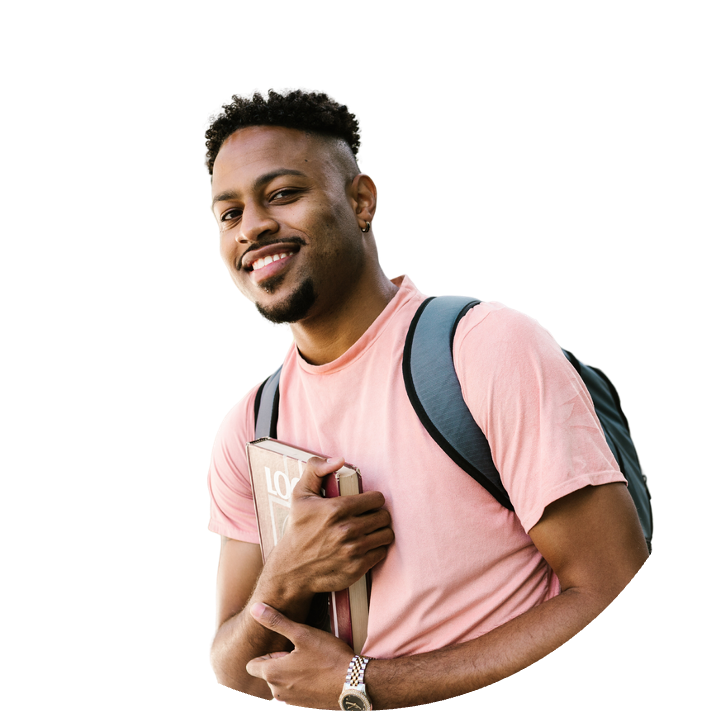 OUR COMPANY
I'm Rain, and I'll be sharing with you my beautiful ideas. Follow me at @reallygreatsite to learn more.
ADD A TIMELINE PAGE
2023
2023
2023
2023
Add a main point
Add a main point
Add a main point
Add a main point
Elaborate on what
you want to discuss.
Elaborate on what
you want to discuss.
Elaborate on what
you want to discuss.
Elaborate on what
you want to discuss.
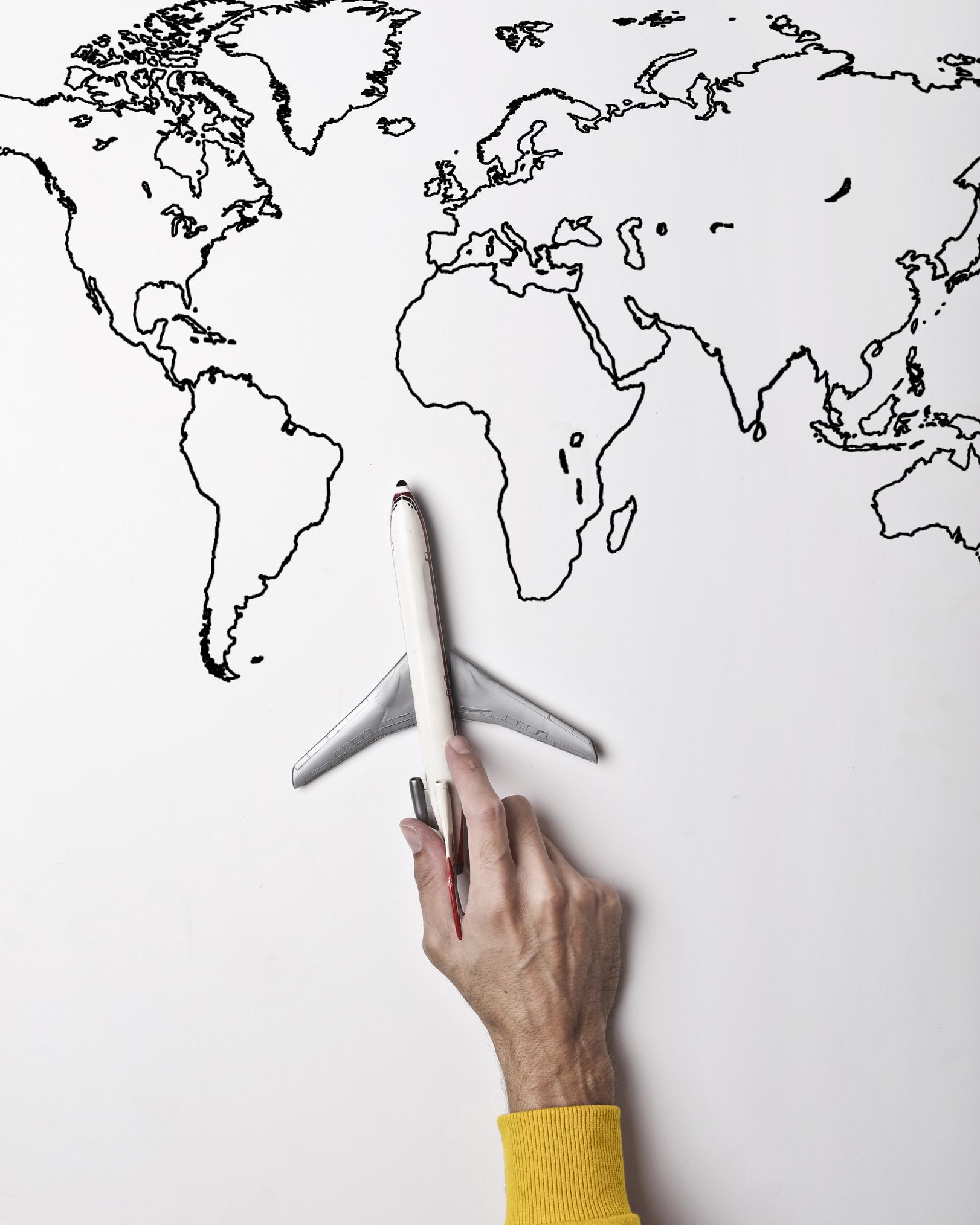 OUR SERVICES
1
2
Service One
Service Two
Elaborate on what
you want to discuss.
Elaborate on what
you want to discuss.
3
4
Service Three
Service Four
Elaborate on what
you want to discuss.
Elaborate on what
you want to discuss.
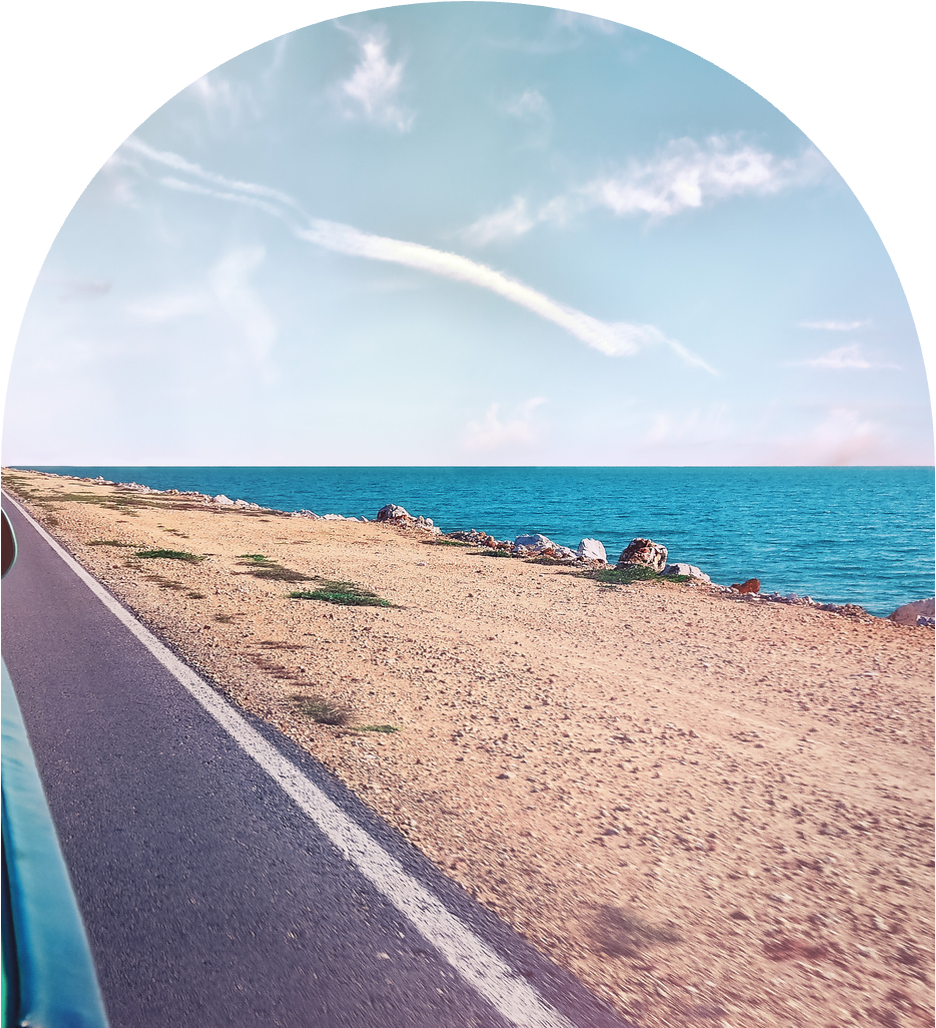 OUR PROJECT
Presentations are communication tools that can be used as demonstrations, lectures, speeches, reports, and more. It is mostly presented before an audience. It serves a variety of purposes, making presentations powerful tools for convincing and teaching.
YEAR: 2022
ROLE: WRITE YOUR ROLE
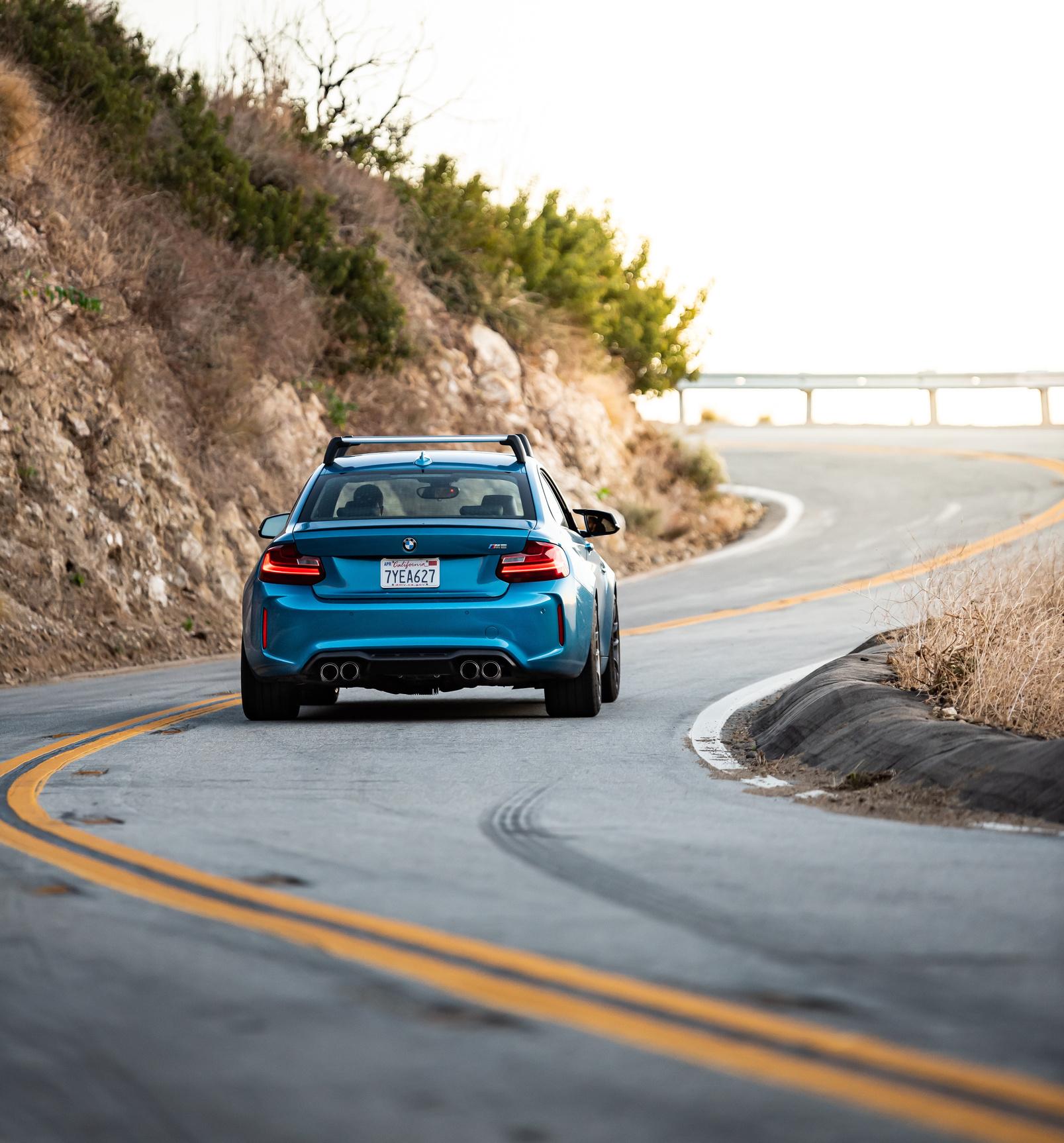 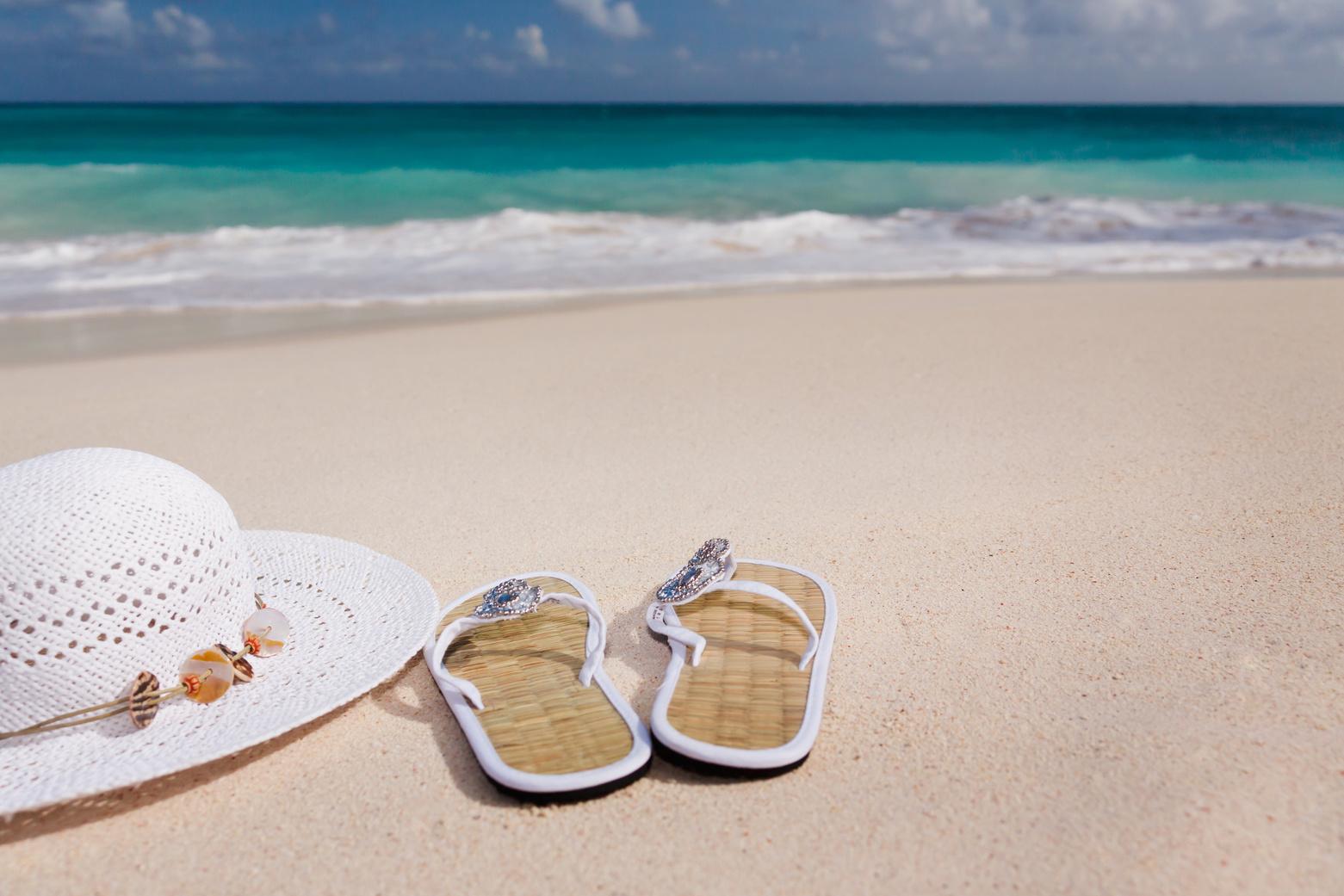 GALLERY IMAGE
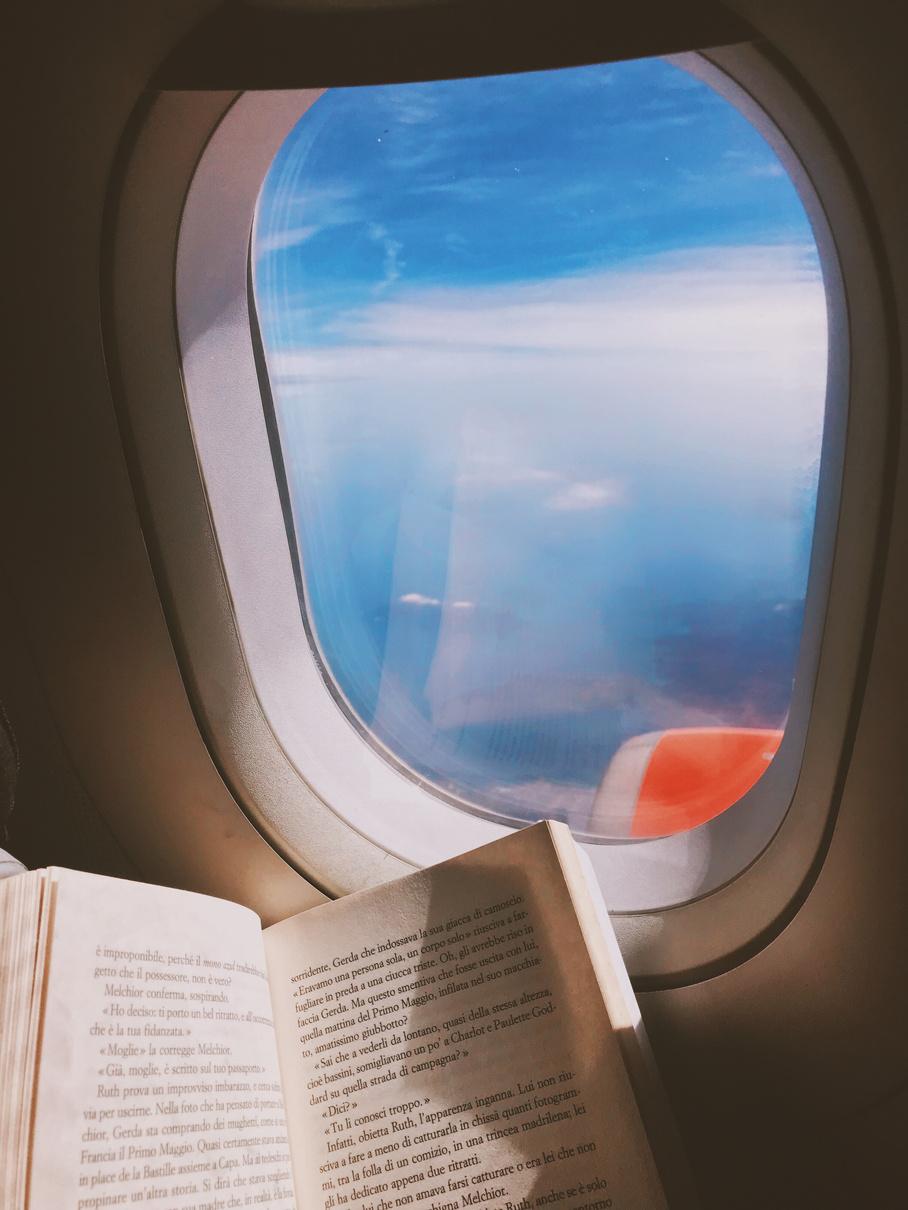 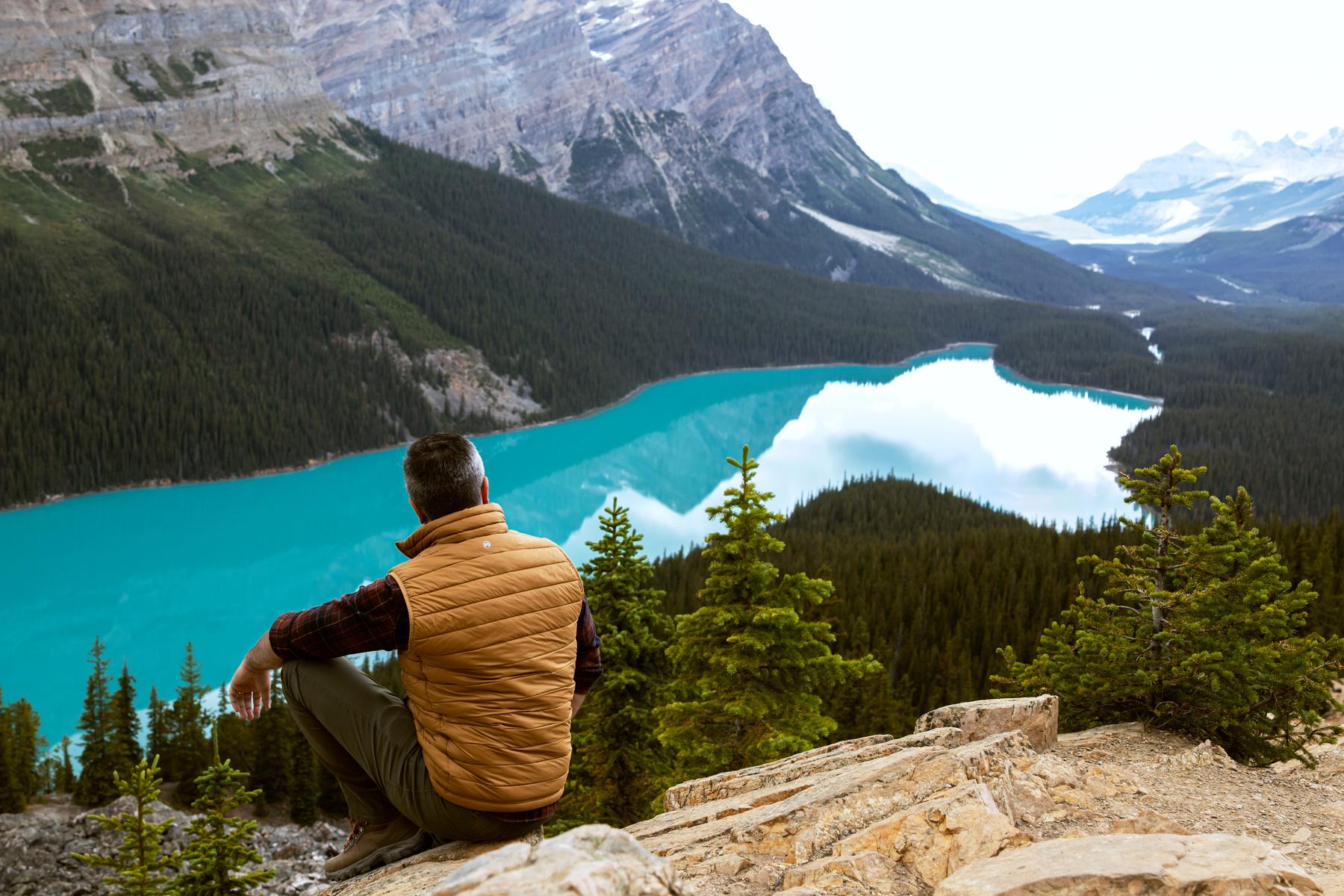 What can you say about your projects? Share it here!
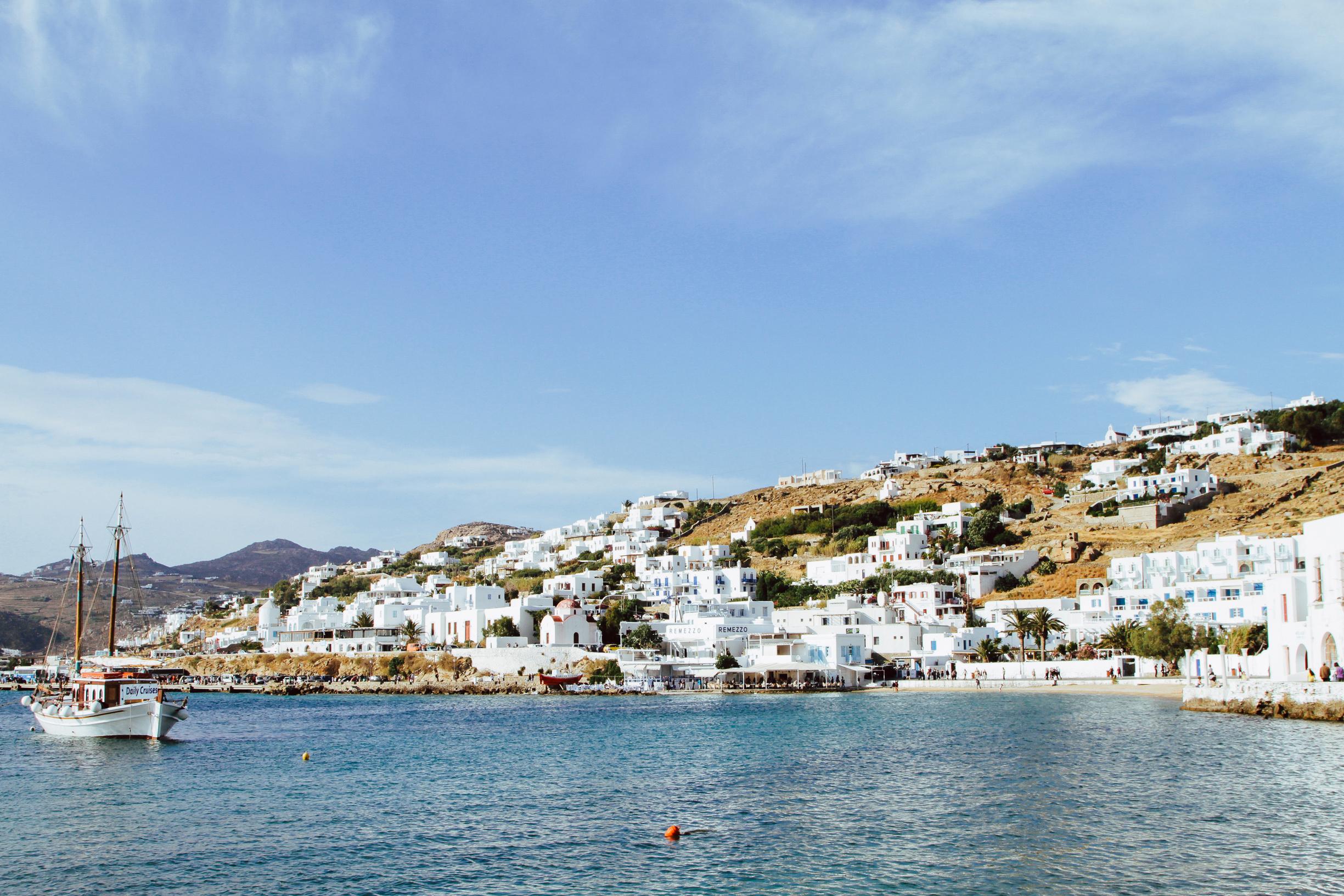 A PICTURE IS WORTH A THOUSAND WORDS
OUR
HISTORY
MARKET RESEARCH
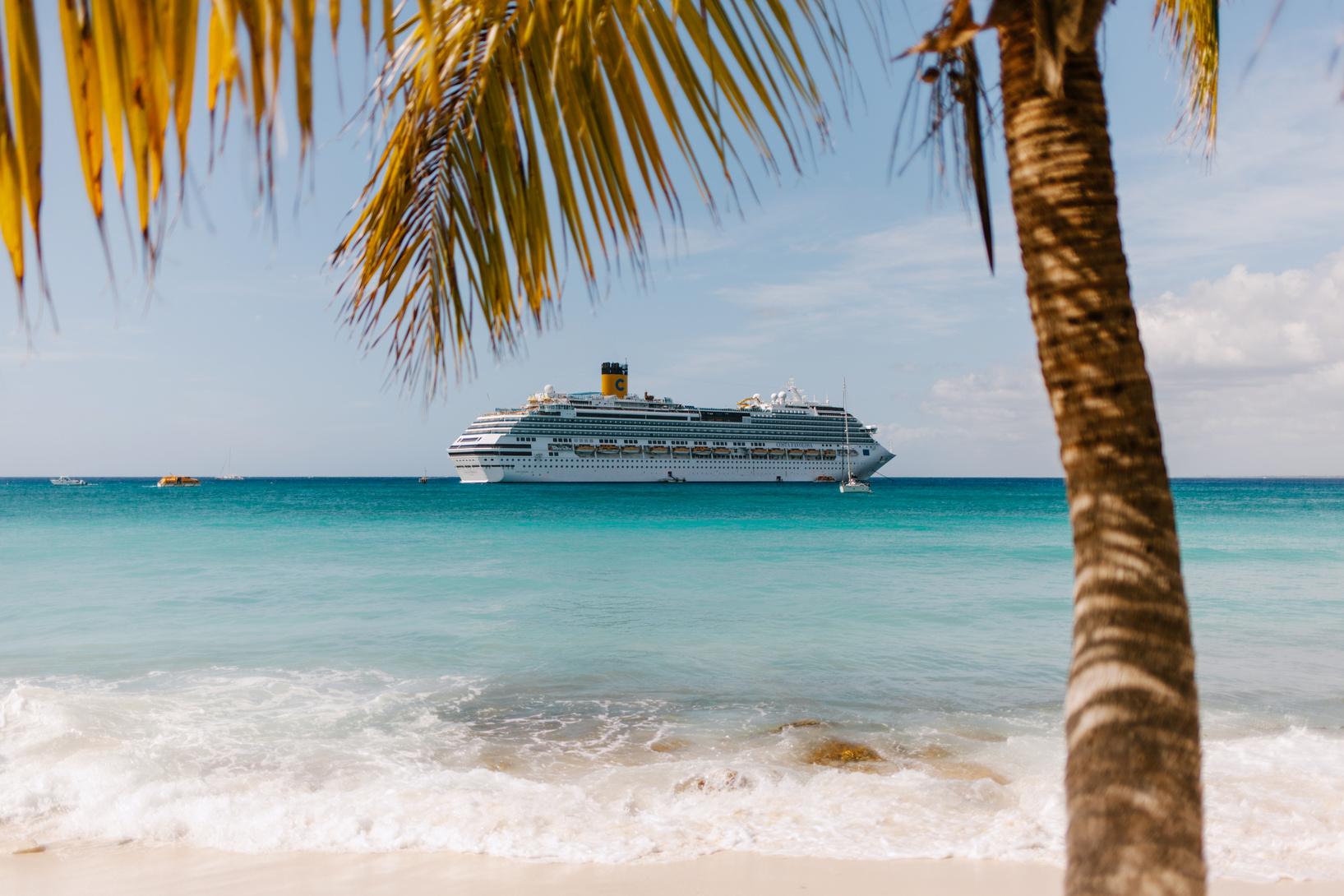 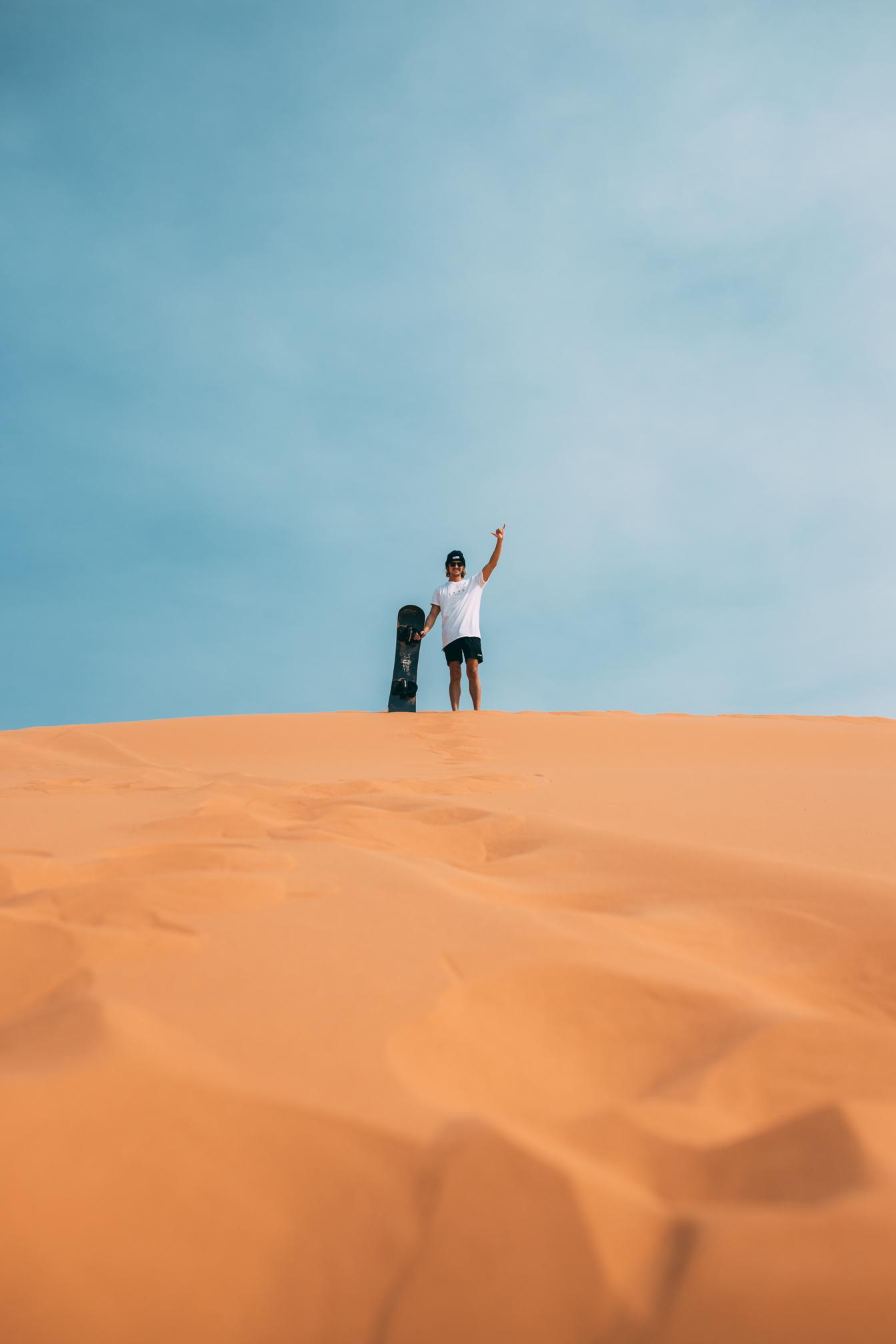 85%
40%
75%
Example
Example
Example
Presentations are
communication tools
Presentations are
communication tools
Presentations are
communication tools
Presentations are
communication tools
Presentations are
communication tools
Presentations are
communication tools
ADD A PRICING PAGE
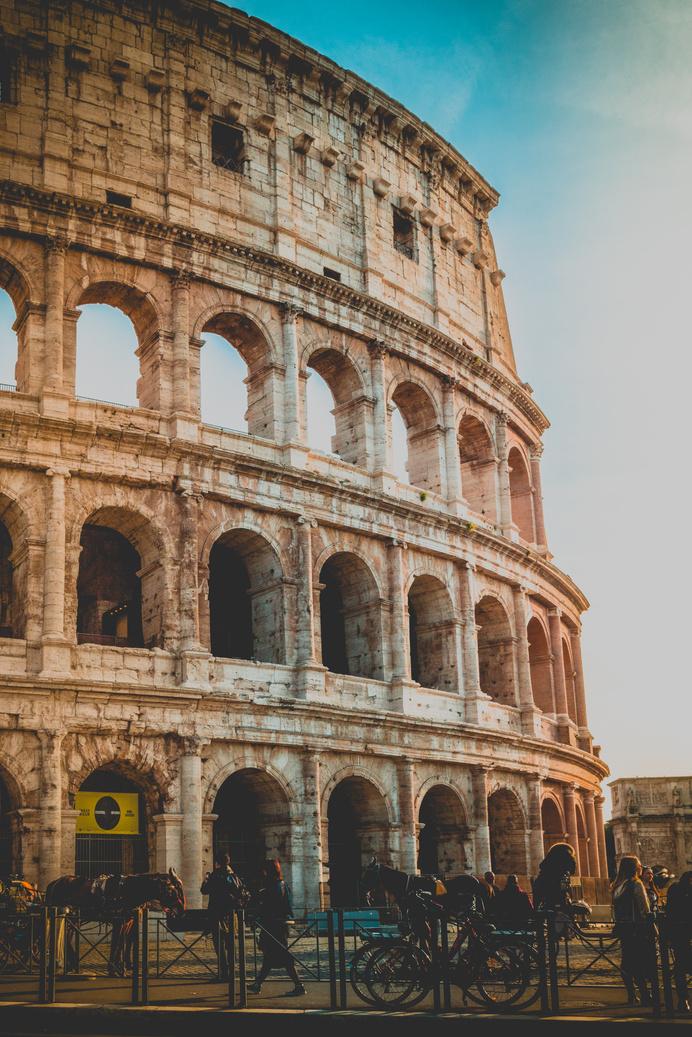 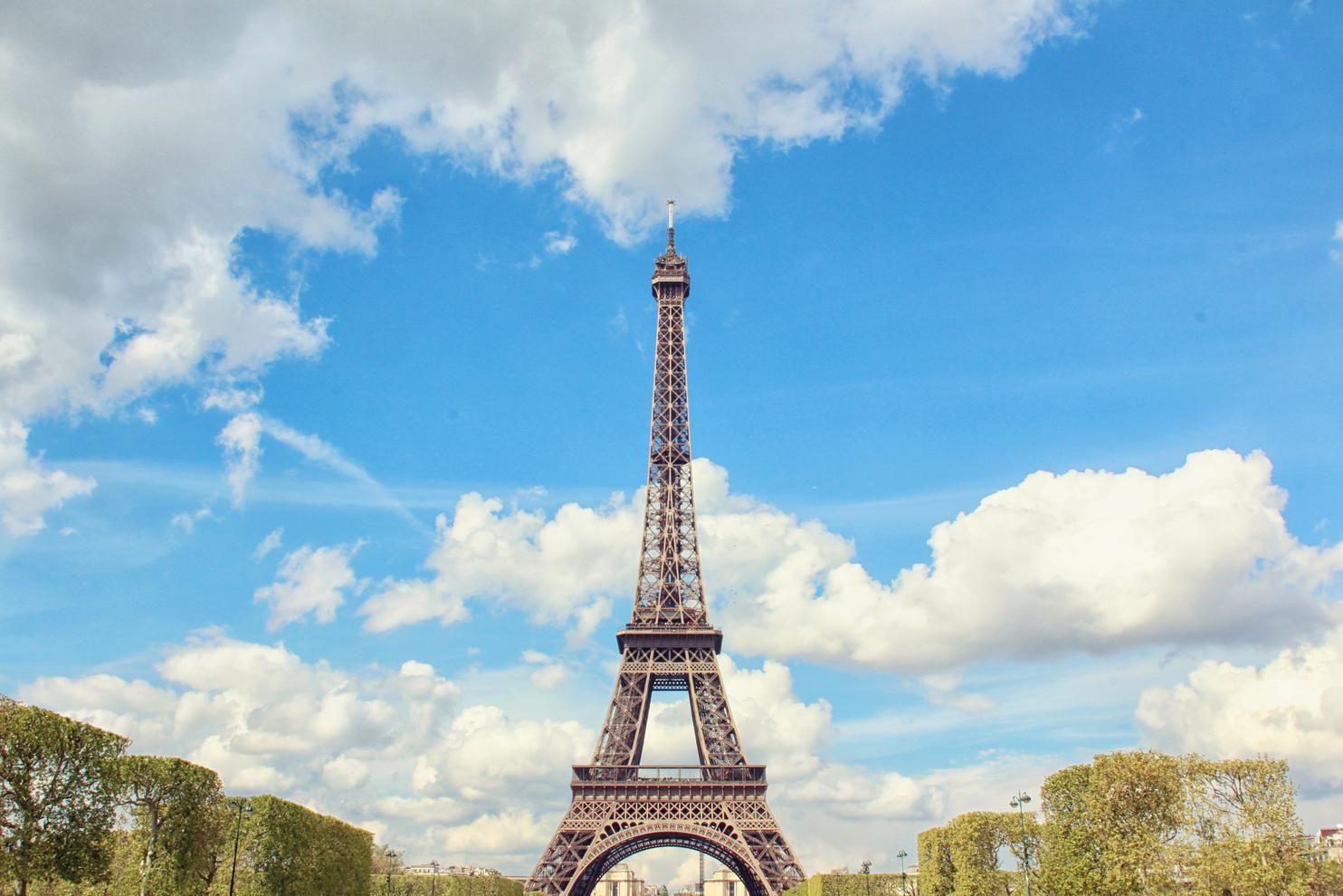 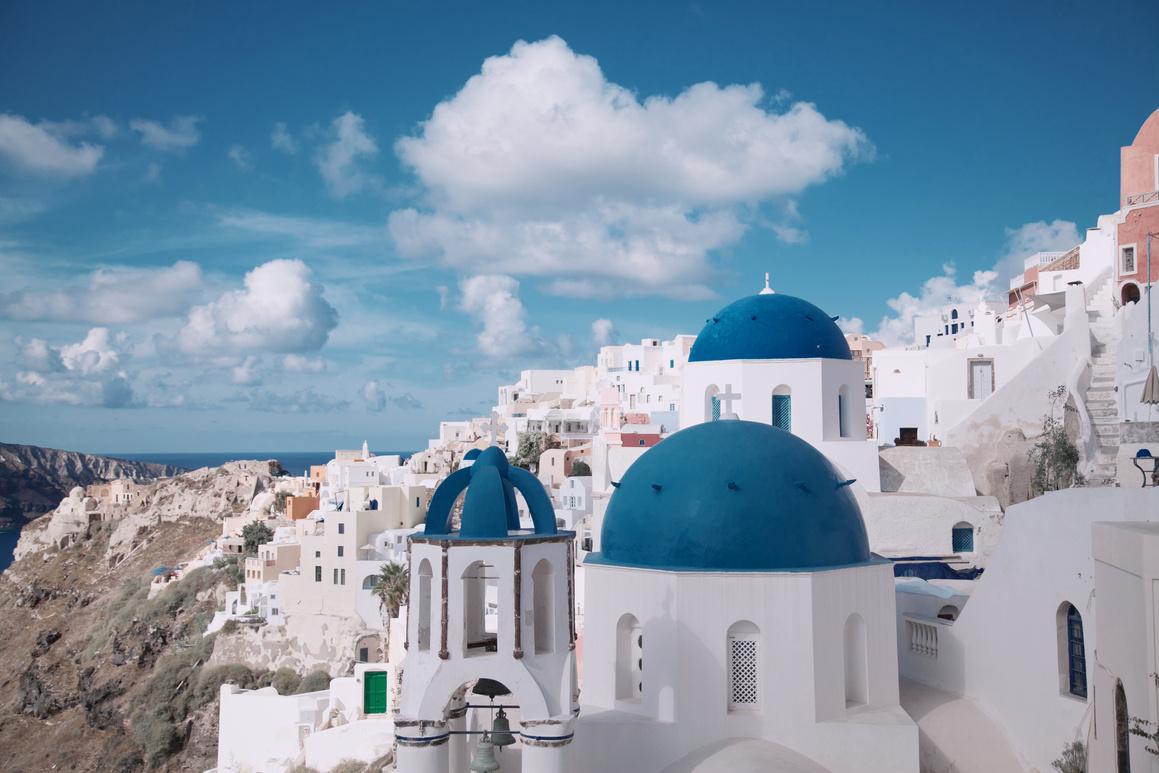 CATEGORY 1
CATEGORY 2
CATEGORY 3
$
$
$
3500
4000
5300
Main topic
Main topic
Main topic
Elaborate on what
you want to discuss.
Elaborate on what
you want to discuss.
Elaborate on what
you want to discuss.
CATEGORY 1
CATEGORY 2
CATEGORY 3
Lorem ipsum dolor sit amet, consectetur adipiscing elit, sed do eiusmod tempor incididunt ut labore et dolore.
Lorem ipsum dolor sit amet, consectetur adipiscing elit, sed do.
Lorem ipsum dolor sit amet, consectetur adipiscing elit, sed do.
Lorem ipsum dolor sit amet, consectetur adipiscing elit, sed do.
TEAM MEMBERS PAGE
OUR FOUNDER
Elaborate on what you want to discuss.
Elaborate on what you want to discuss.
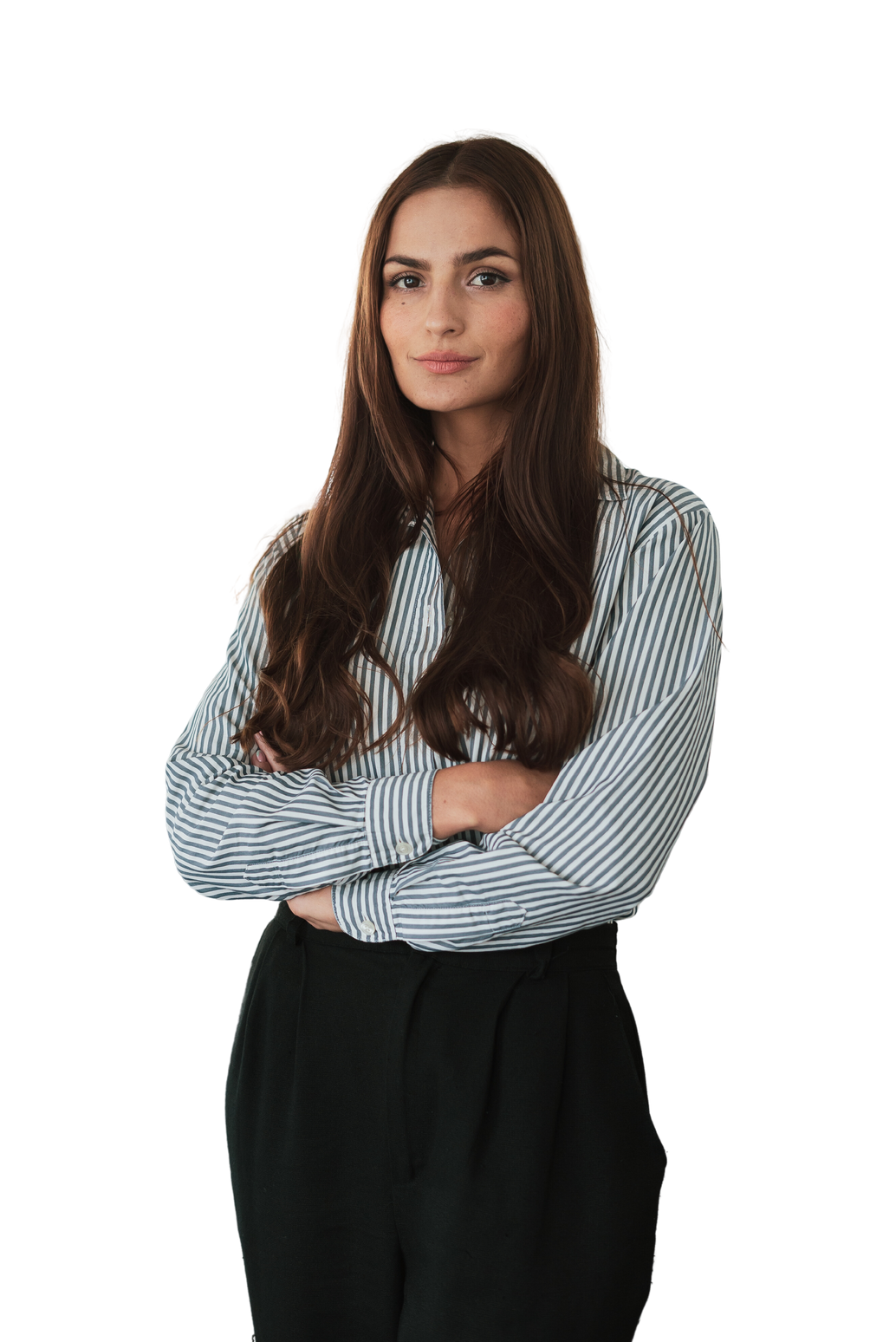 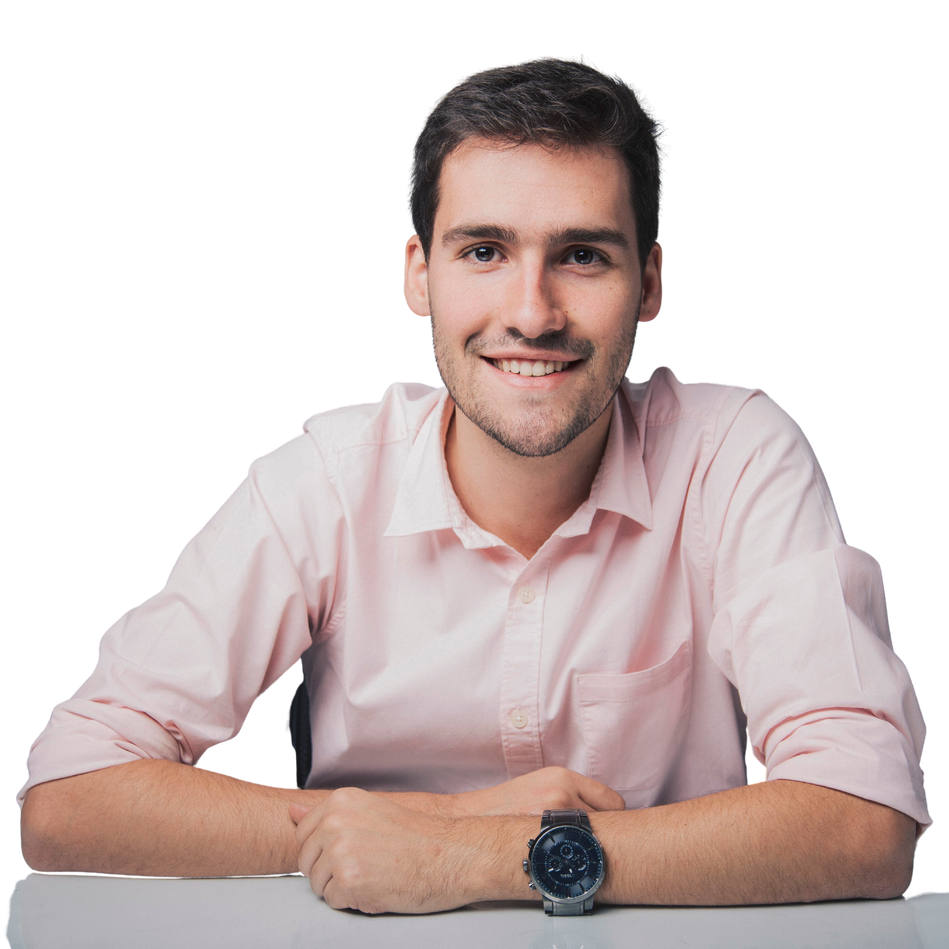 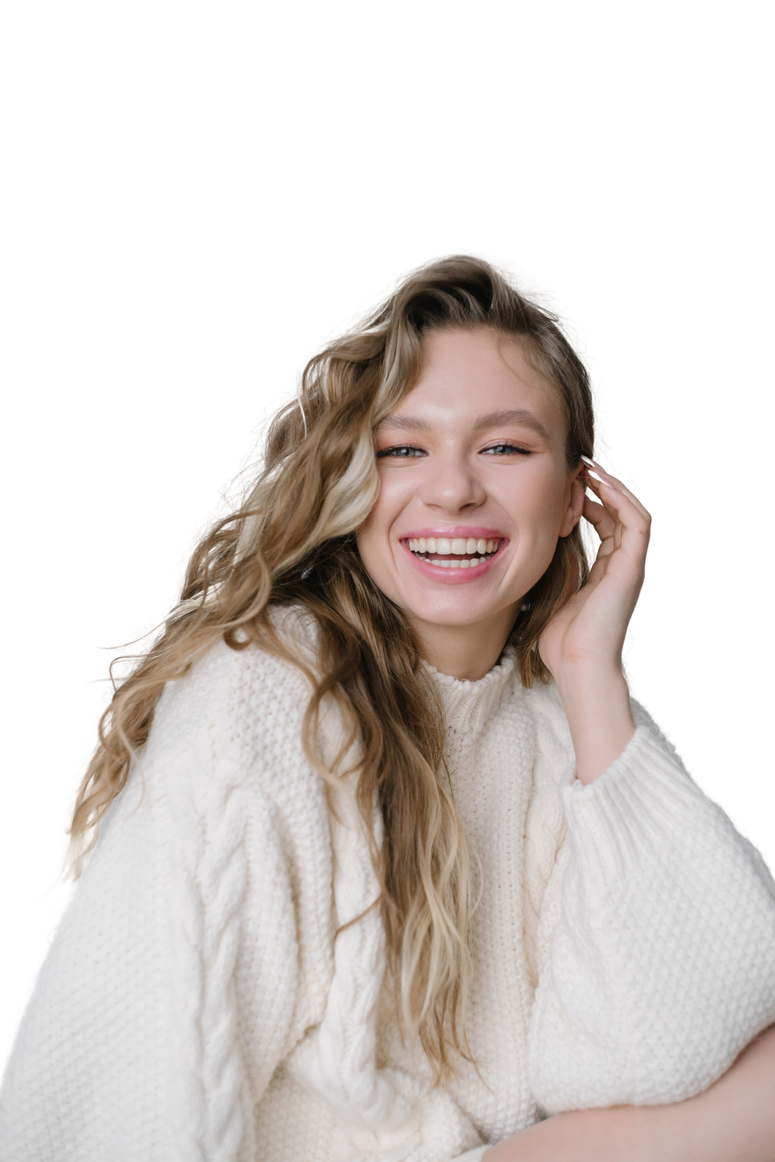 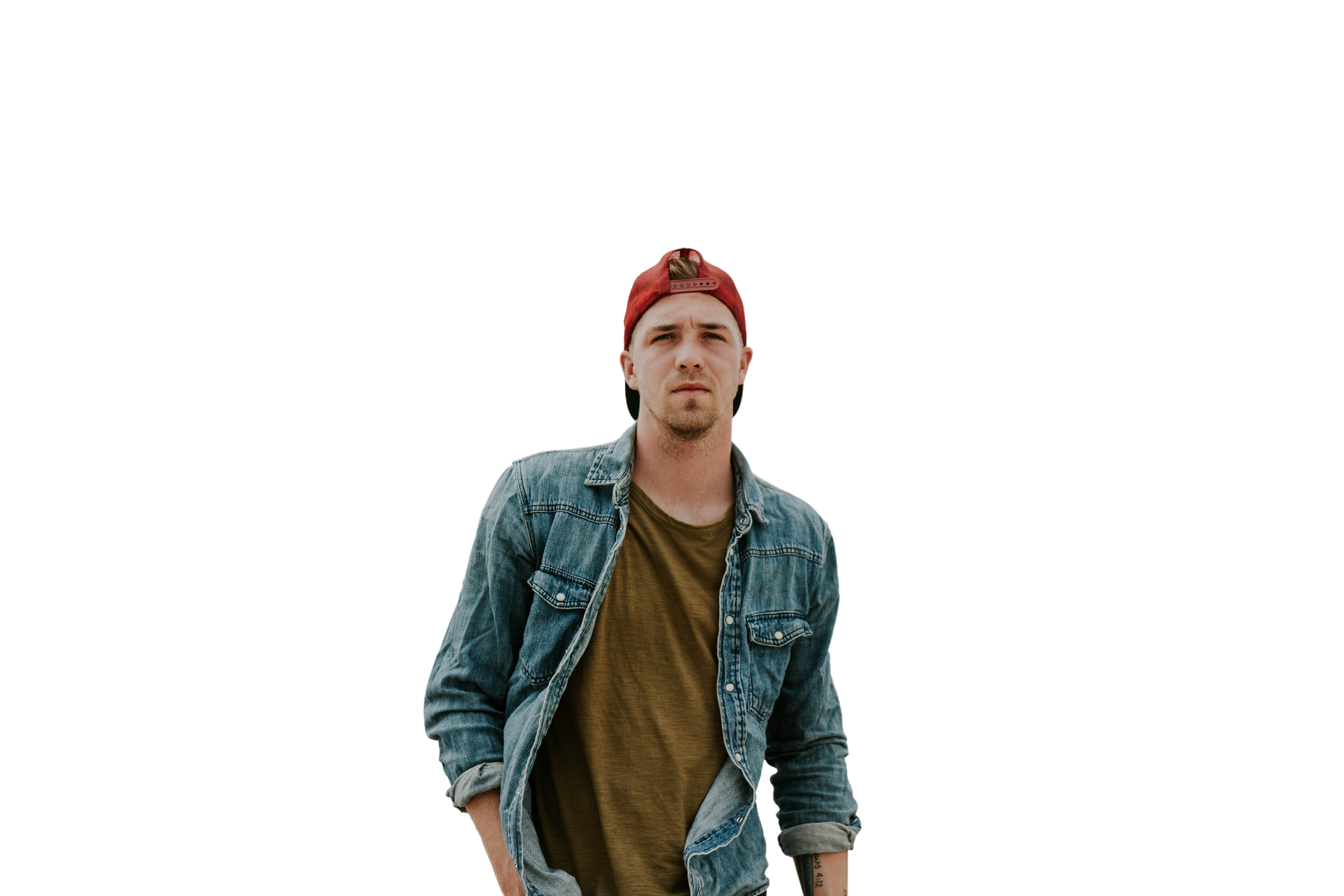 JANE DOE
JANE DOE
JANE DOE
NAME SURNAME
Title or Position
Title or Position
Title or Position
Presentations are communication tools that can be used as demonstrations, lectures, speeches, reports, and more. It is mostly presented before an audience.
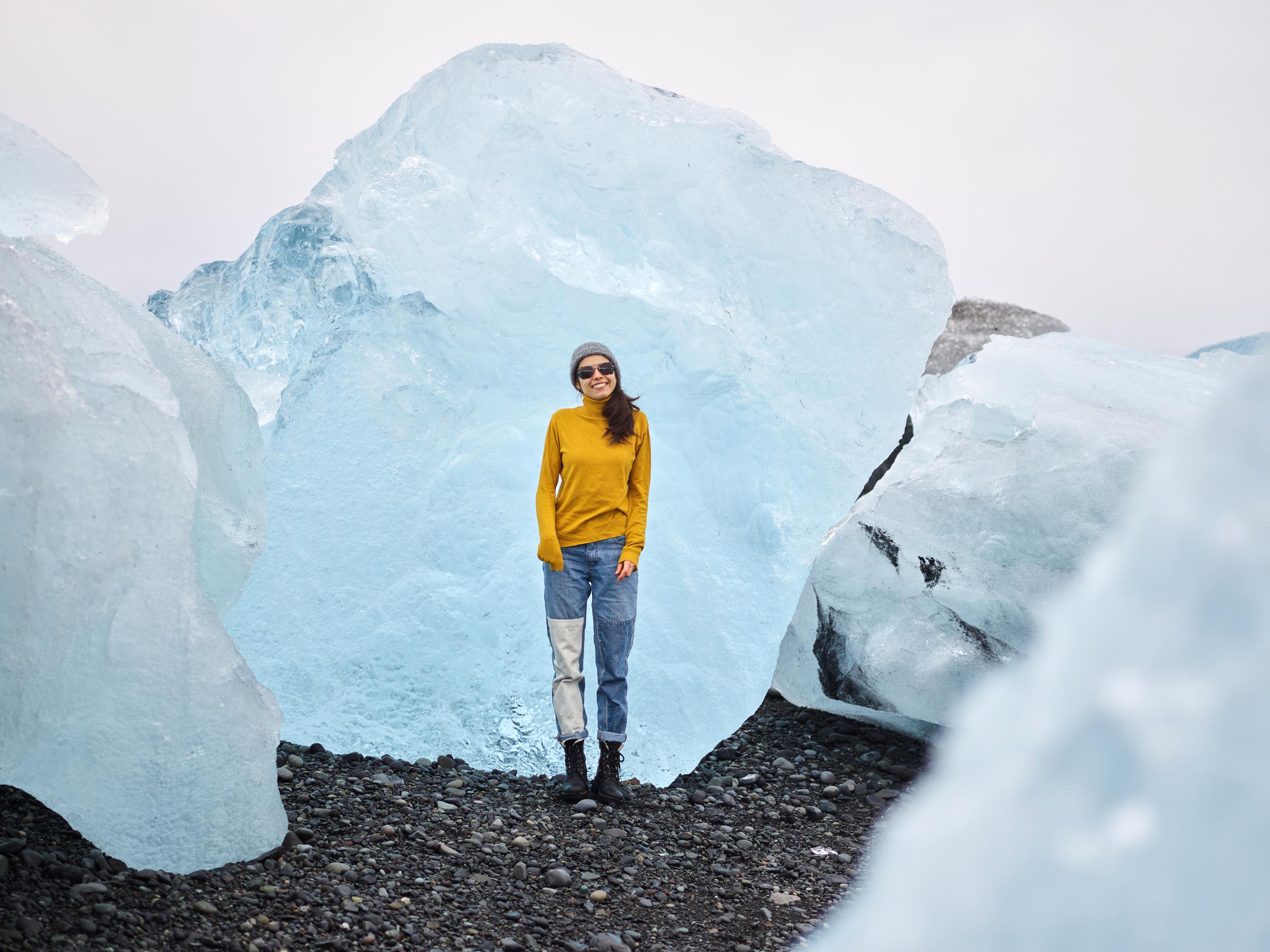 TOP MUST HAVE
EXPERIENCES
EXPERIENCE 1
EXPERIENCE 2
01
02
Lorem ipsum dolor sit amet, consectetur adipiscing elit, sed do eiusmod tempor incididunt ut labore et dolore magna aliqua.
Lorem ipsum dolor sit amet, consectetur adipiscing elit, sed do eiusmod tempor incididunt ut labore et dolore magna aliqua.
EXPERIENCE 3
EXPERIENCE 4
03
04
Lorem ipsum dolor sit amet, consectetur adipiscing elit, sed do eiusmod tempor incididunt ut labore et dolore magna aliqua.
Lorem ipsum dolor sit amet, consectetur adipiscing elit, sed do eiusmod tempor incididunt ut labore et dolore magna aliqua.
TESTIMONIALS
Lorem ipsum dolor sit amet
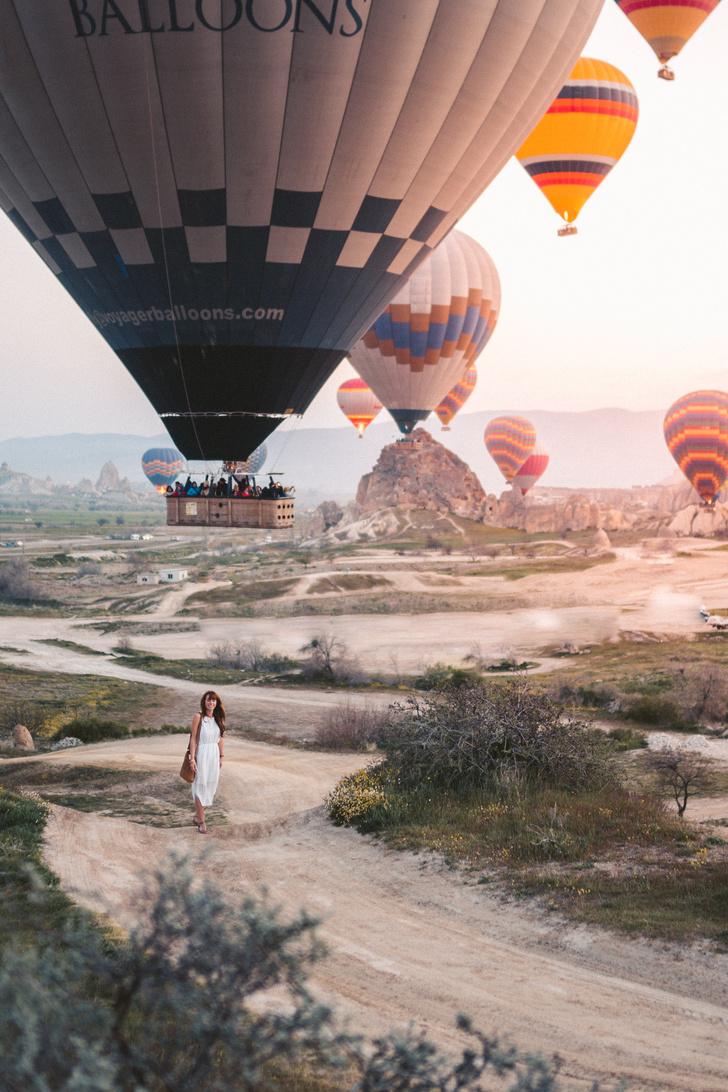 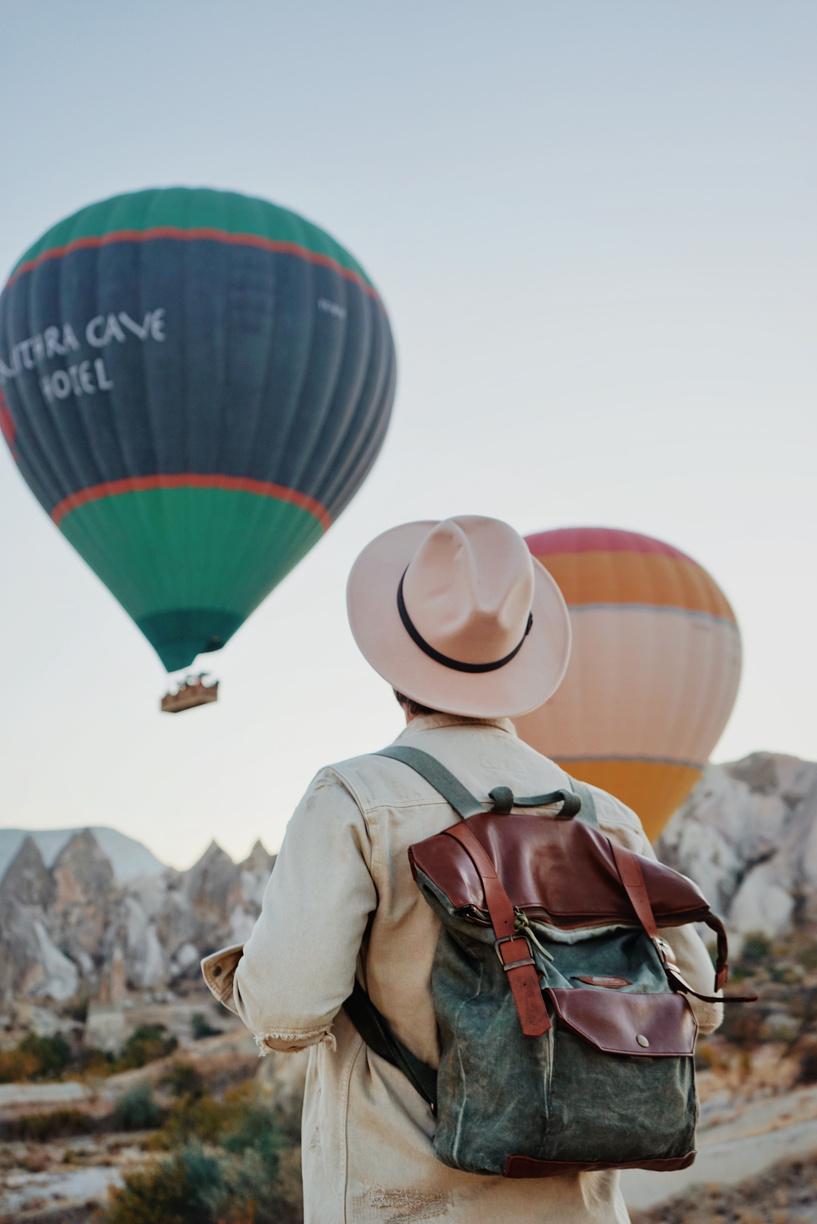 WRITE A MAIN TOPIC
TESTIMONIALS
Item 1
Item 2
Item 3
Item 4
Item 5
Presentations are communication tools that can be used as demonstrations, lectures, speeches, reports, and more. It is mostly presented before an audience.
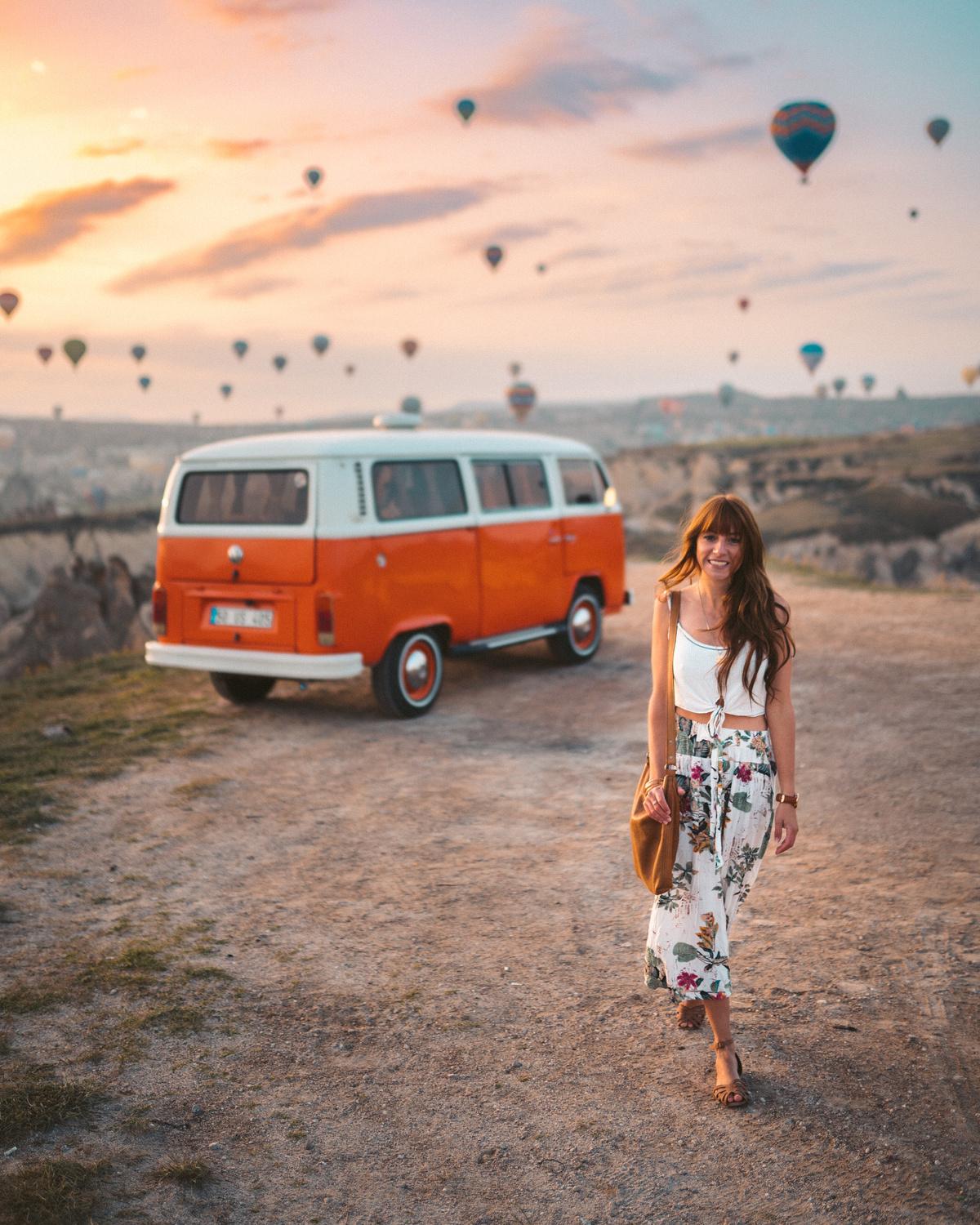 CAPPADOCIA, TÜRKIYE
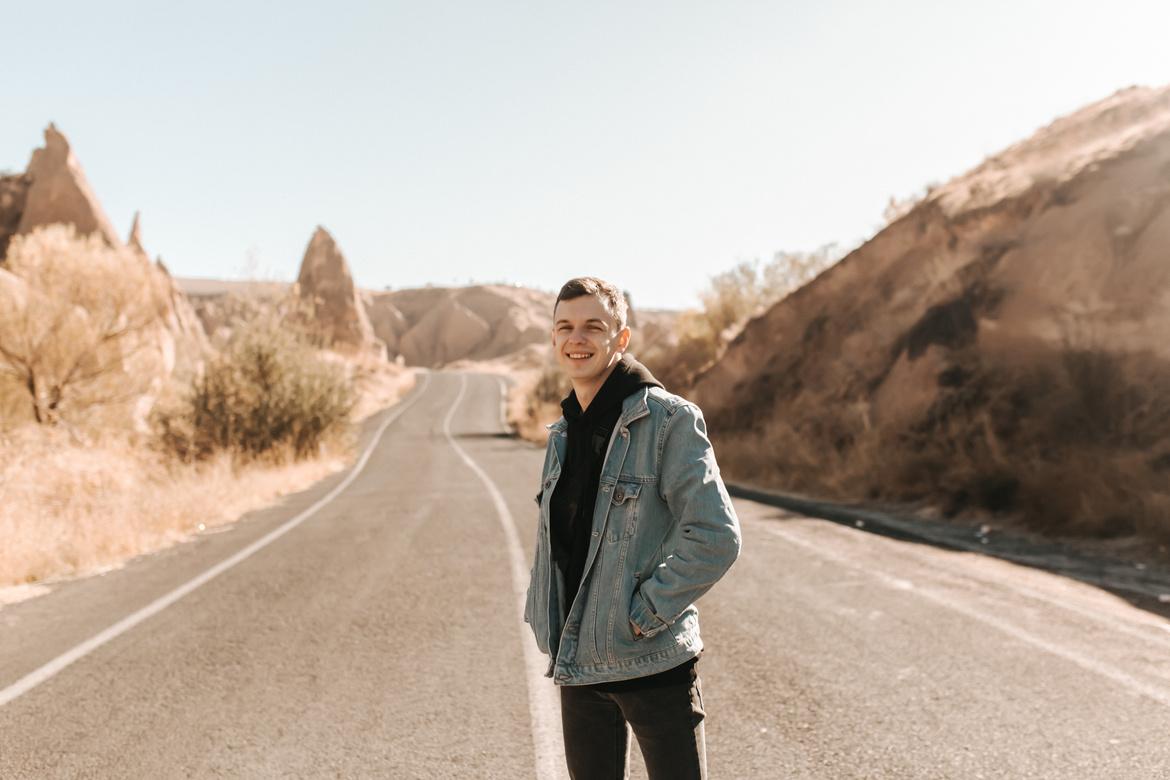 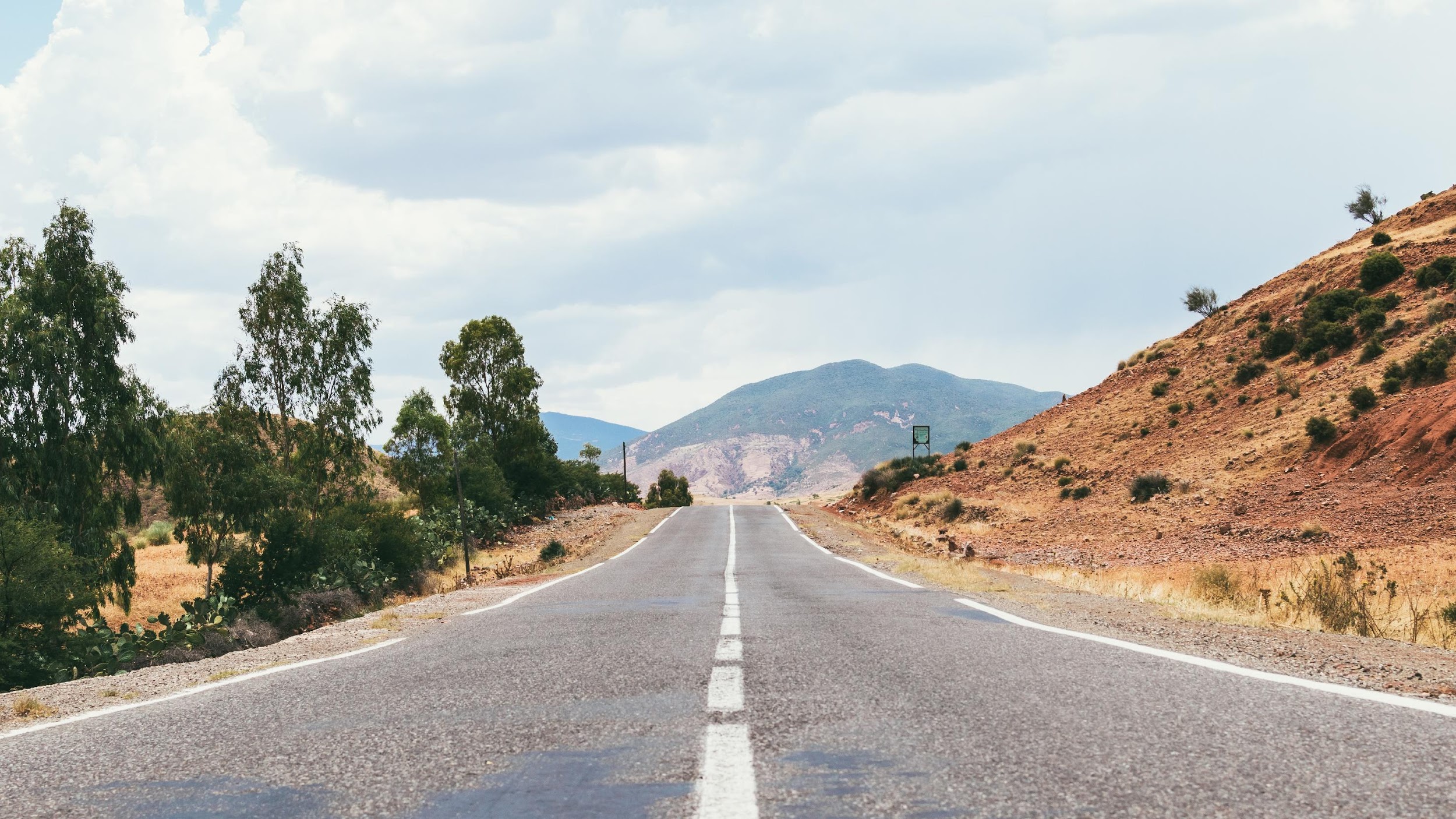 Lorem ipsum dolor sit amet, consectetur adipiscing elit, sed do eiusmod tempor incididunt ut labore et dolore magna aliqua. Ut enim ad minim veniam
Lorem ipsum dolor sit amet, consectetur adipiscing elit, sed do eiusmod tempor.
— Include a credit, citation, or supporting message
CONTACT US
123-456-7890
123 Anywhere St., Any City,ST 12345
hello@reallygreatsite.com
reallygreatsite.com
RESOURCE 
PAGE
Use these design resources
in your Canva Presentation.
This presentation template
uses the following free fonts:

Titles: Poppins
Headers: Cabin
Body Copy: Cabin

You can find these fonts
online too. Happy designing! 

Don't forget to delete this
page before presenting.
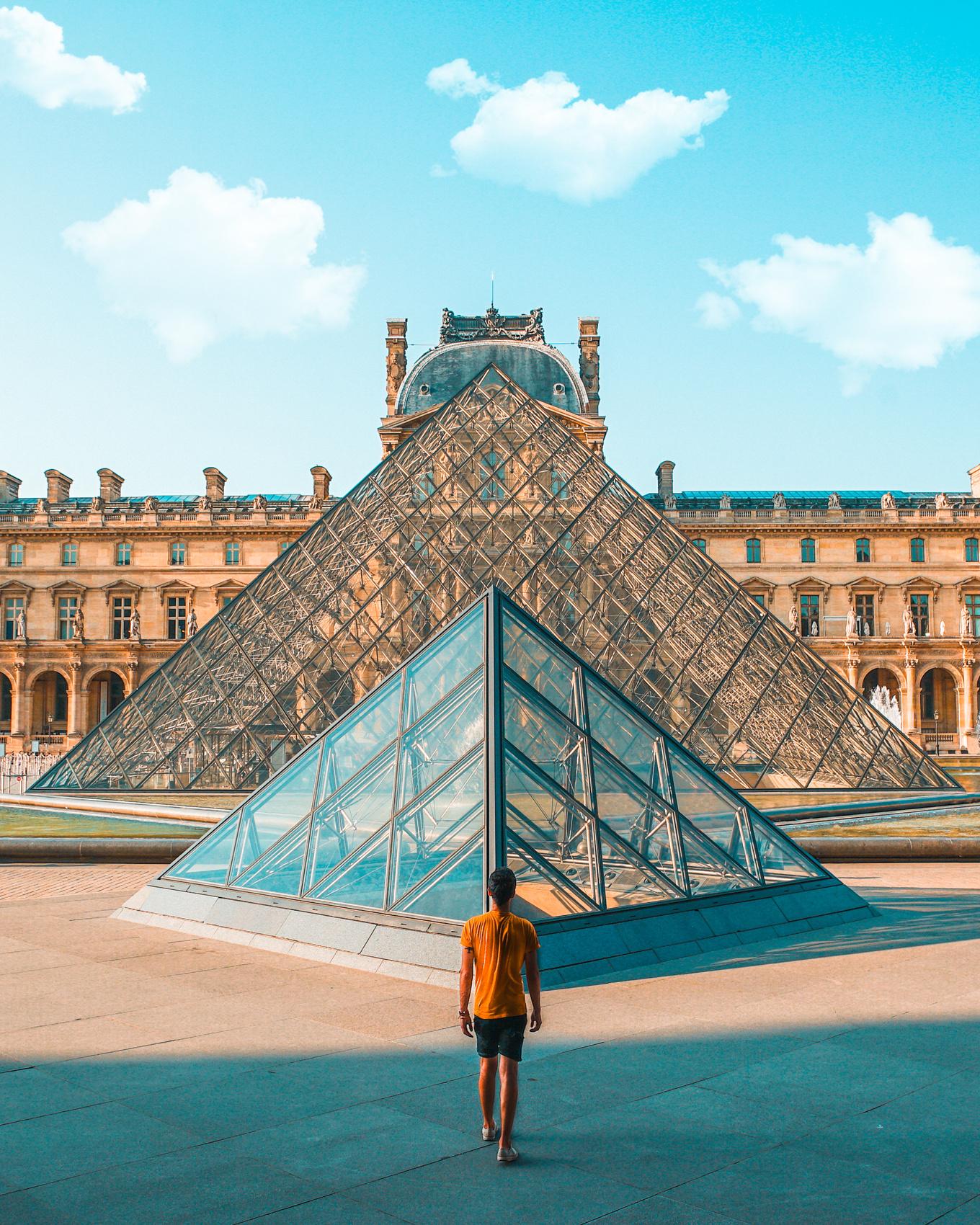 CREDITS
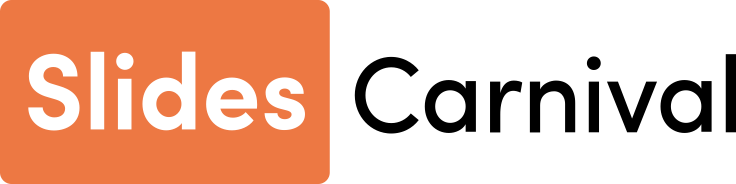 This presentation template is free for everyone to use thanks to the following:
SlidesCarnival
for the presentation template
Pexels
for the photos
HAPPY DESIGNING